Мастер – класс «Снеговичек»
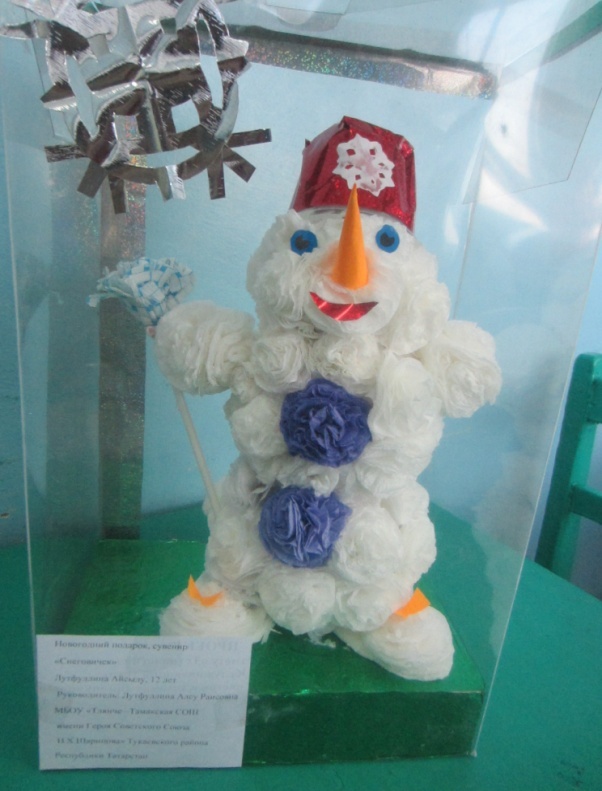 Выполнила: Лутфуллина Алсу Раисовна учитель изобразительного искусства и технологии МБОУ « Тлянче -Тамакской  СОШ имени Героя Советского Союза Н.Х.Шарипова»  Тукаевского района Республики Татарстан
Материалы для работы:салфетка, клей, газета, картон или меленькая ведерка, цветная бумага
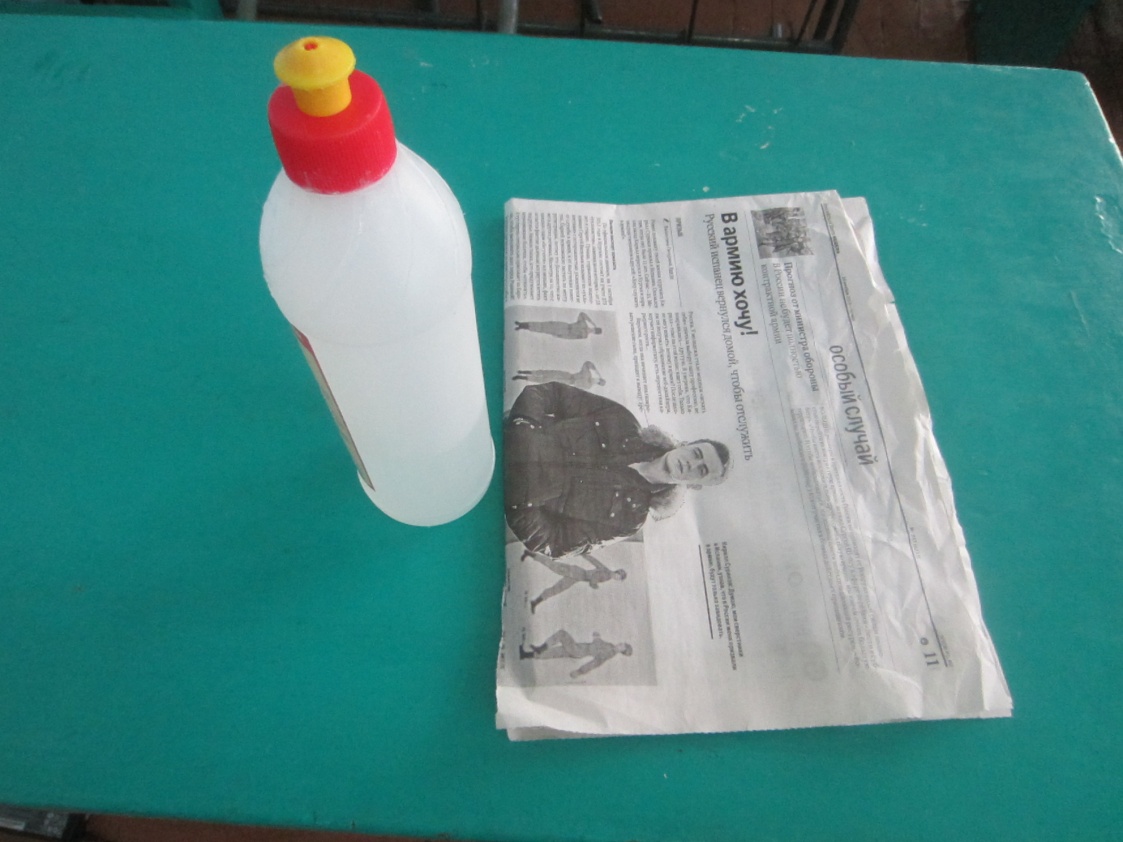 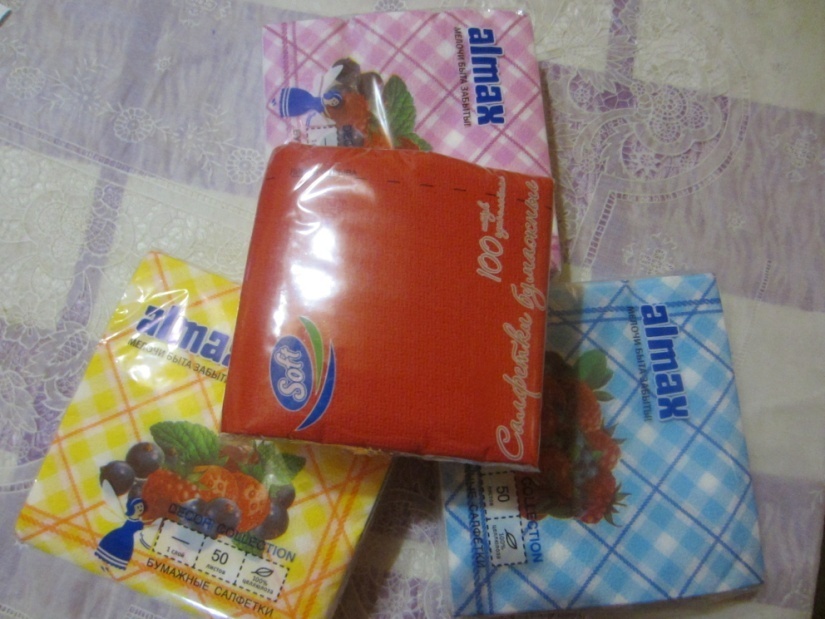 Инструмент: стиплер, нитки, ножницы.
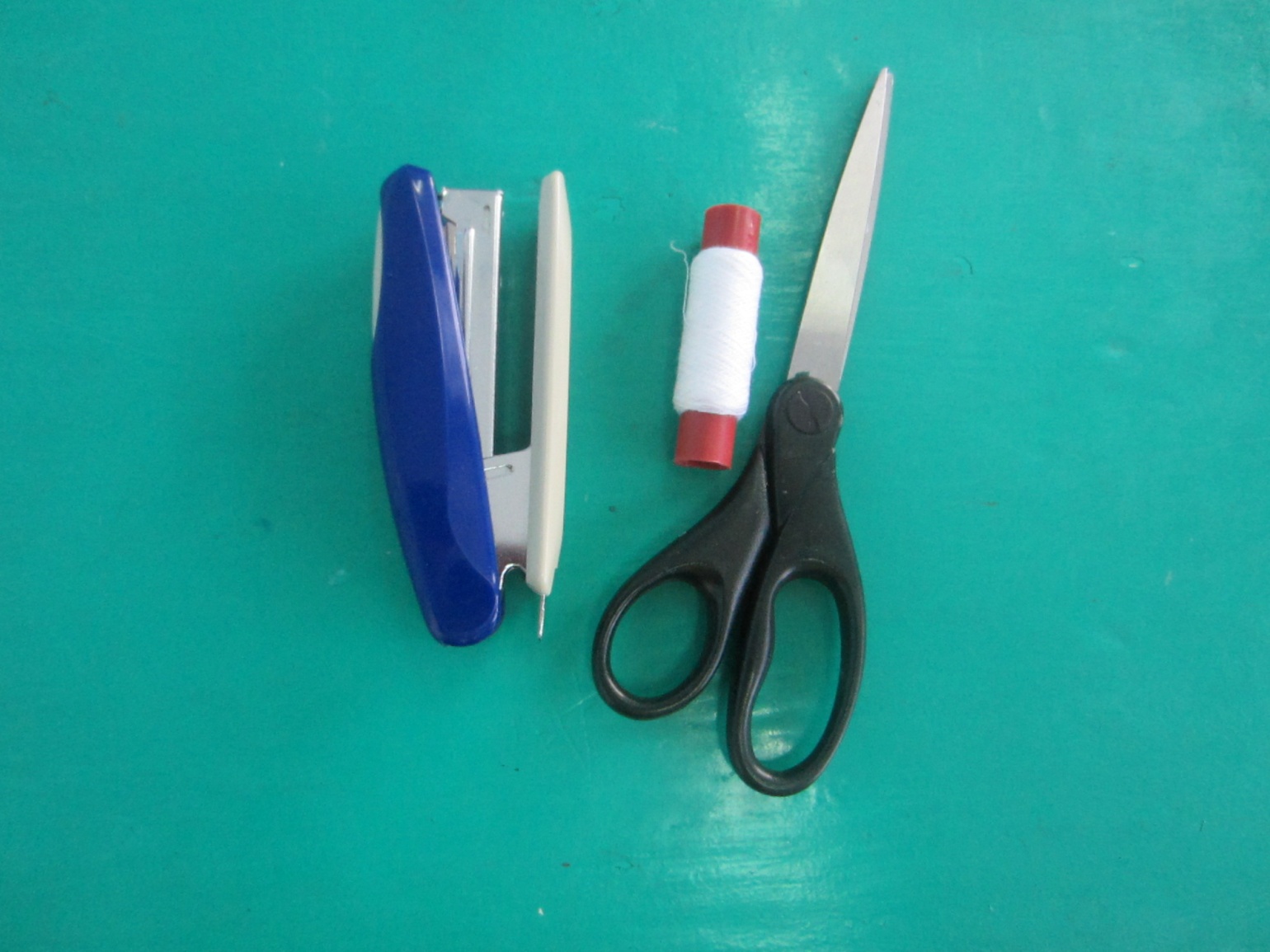 Теперь приступим к работе
Сначала мы собираем основу снеговика.
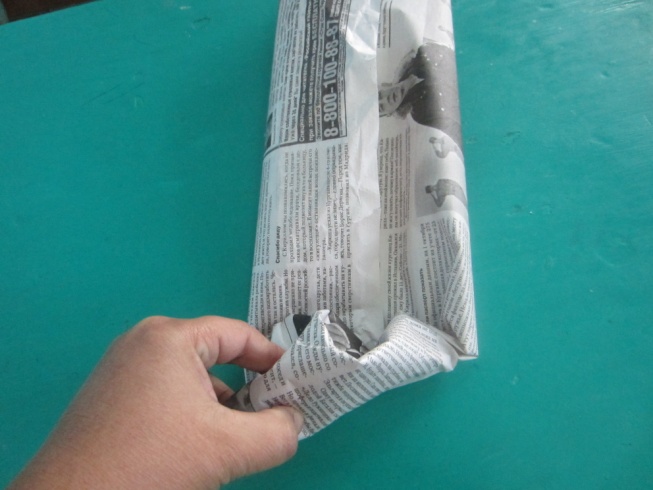 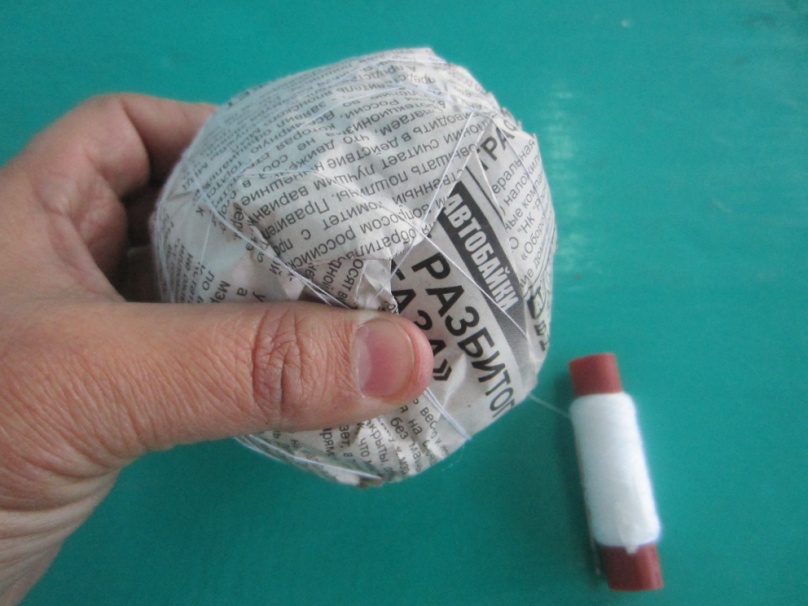 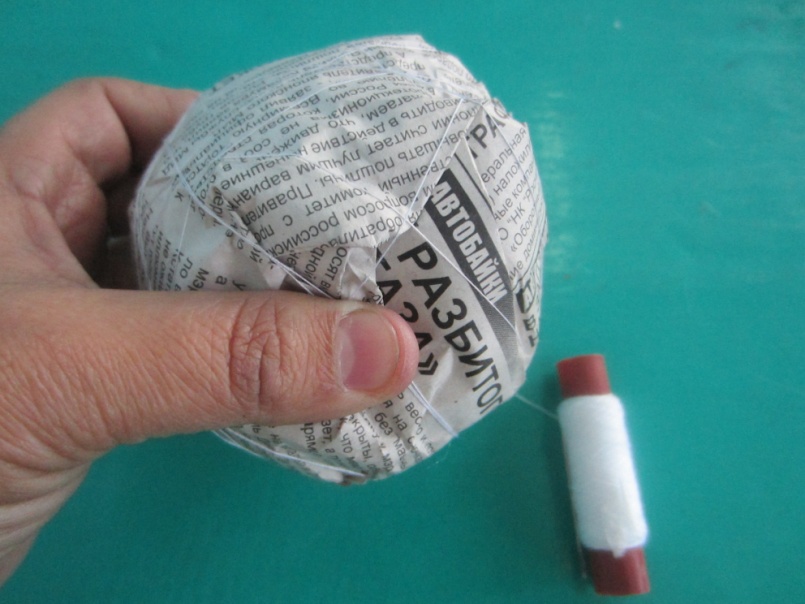 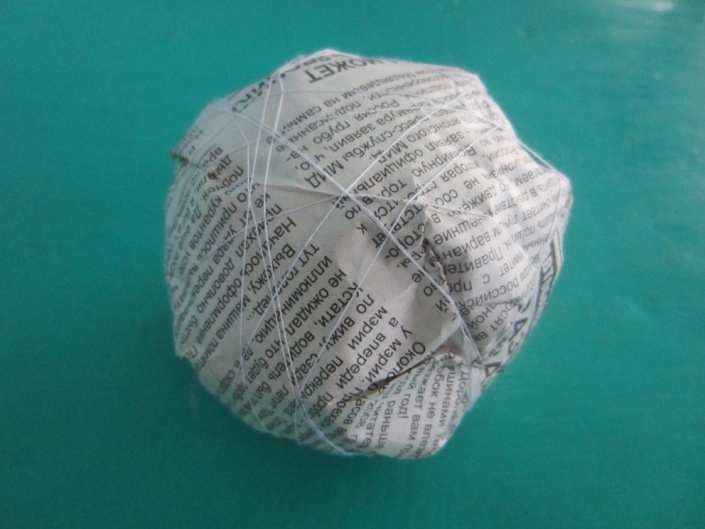 Затем делаем цветы из салфеток, выполняя определенные действия.                     1.                                                                                         2.                                3.                                                                                                        444444444444

                                                                   6.


4.                                   5.
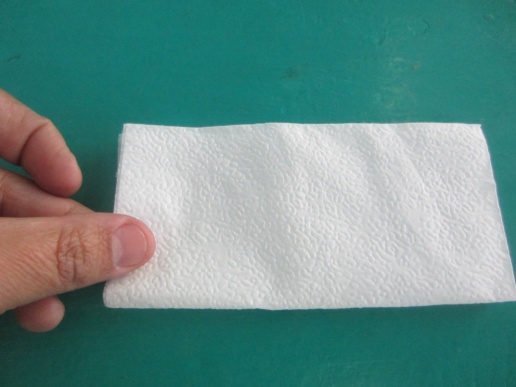 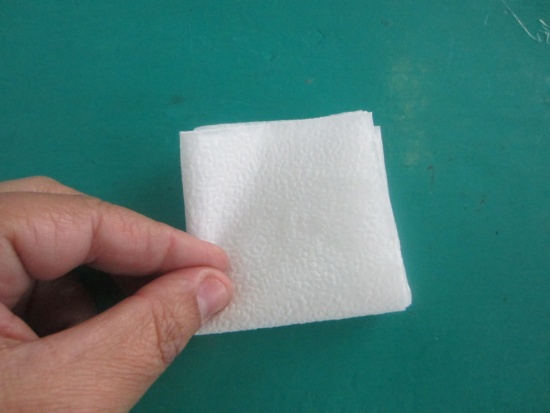 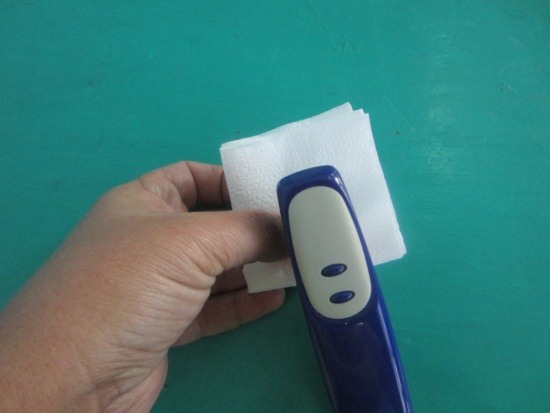 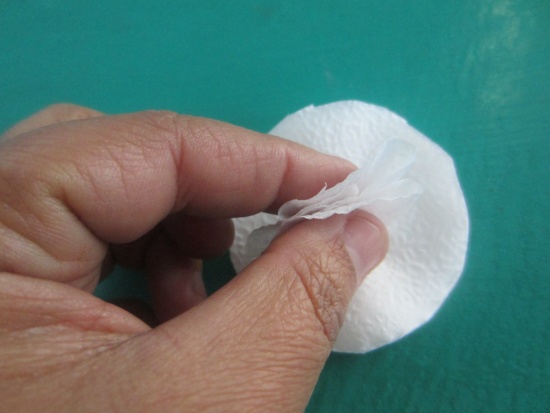 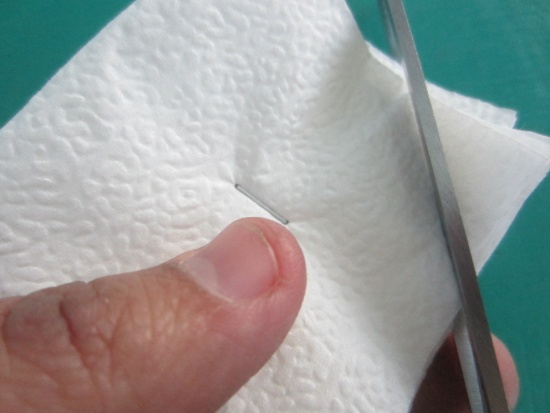 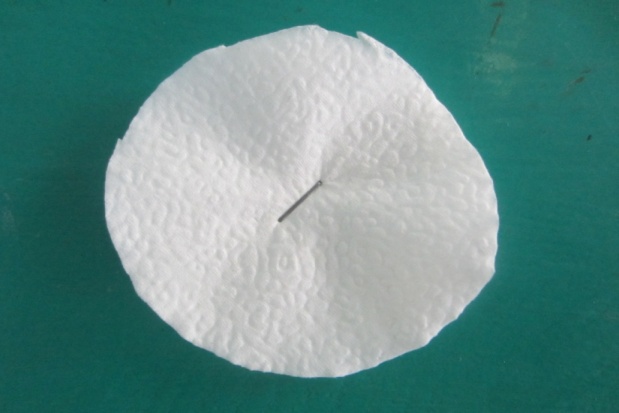 Клеим цветы на основу добавляем остальные детали и …
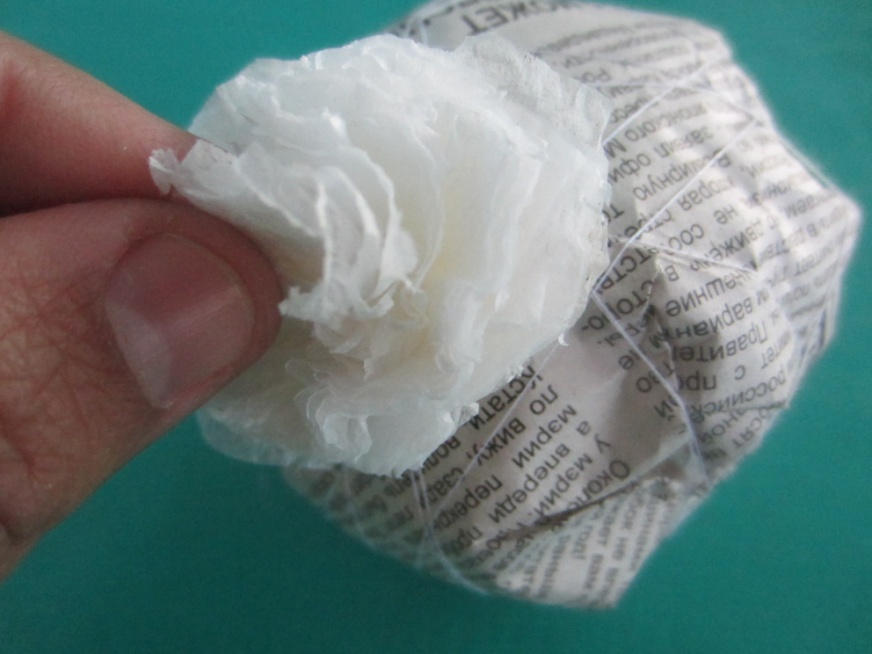 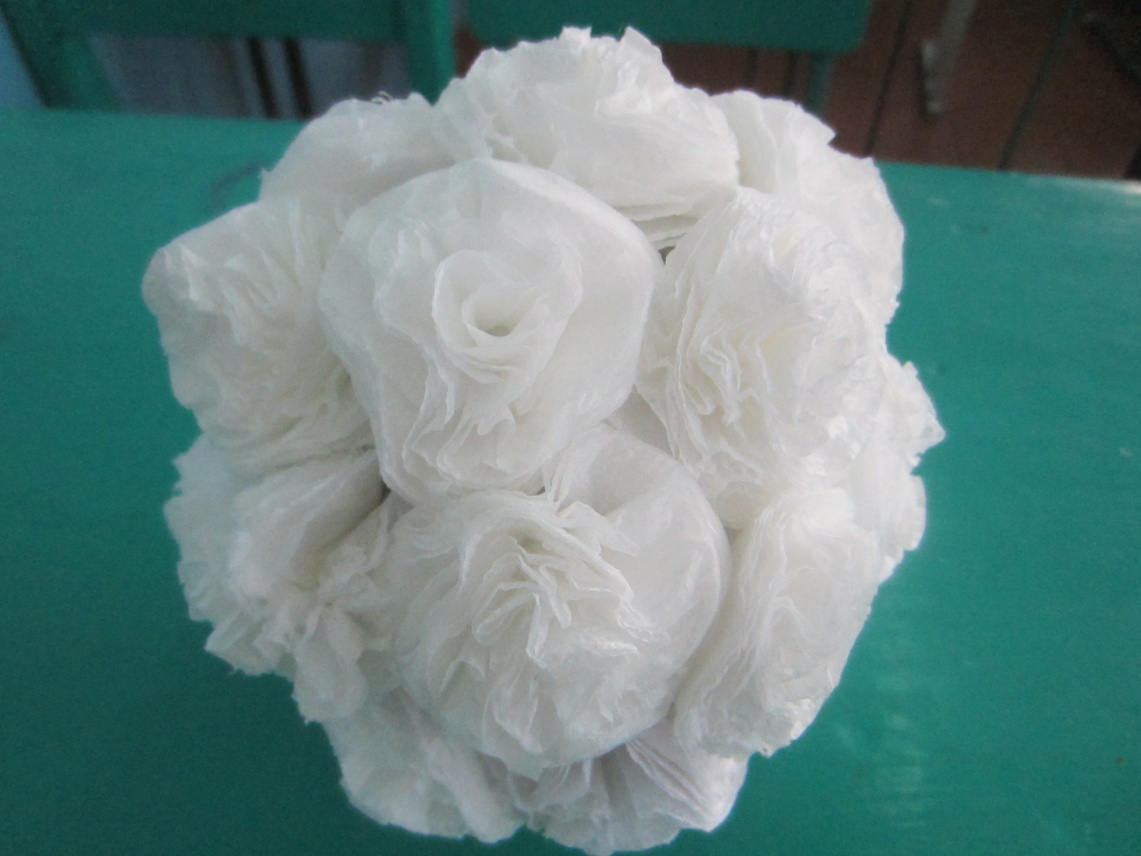 Собираем снеговика
Добавляем  нос, ротик, глазки, ручки. Одеваем ведро в голову. Прикрепляем метлу.       Ну вот и готов наш снеговик!